KIỂM TRA BÀI CŨ
Câu 1: Cho biết tác dụng của các nút lệnh bên dưới
Phông chữ
Cỡ chữ
1
2
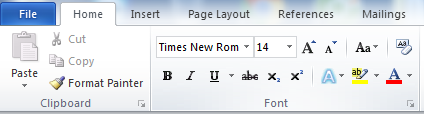 6
4
5
3
Màu chữ
Chữ đậm
Chữ nghiêng
Chữ gạch chân
TRƯỜNG THCS PHONG PHÚ
TIN HỌC 6
Bài 17:
ĐỊNH DẠNG ĐOẠN VĂN BẢN
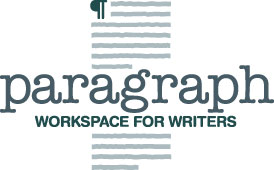 BÀI 17: ĐỊNH DẠNG ĐOẠN VĂN BẢN
1. Khái niệm
Các tính chất của định dạng đoạn văn bản?
Định dạng đoạn văn bản là gì?
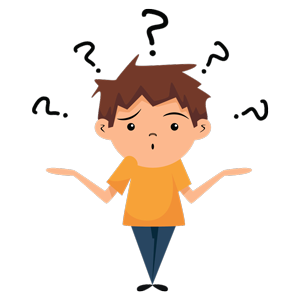 1. Khái niệm
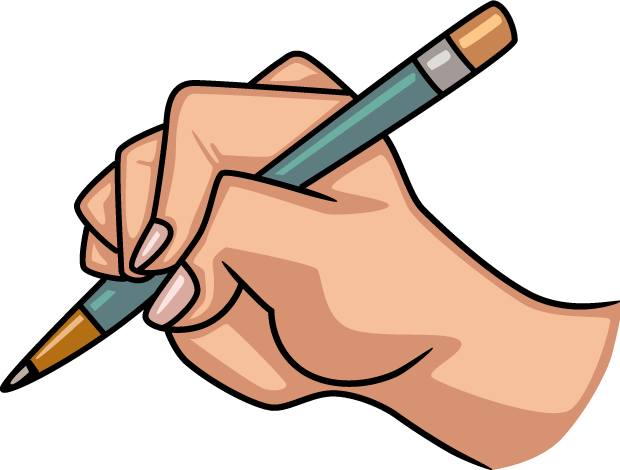 - Định dạng đoạn văn bản là bố trí đoạn văn bản trên trang in.
- Các tính chất:
+ Căn lề
+ Khoảng cách giữa các đoạn văn bản
+ Khoảng cách giữa các dòng trong đoạn văn bản 
….
1. Khái niệm
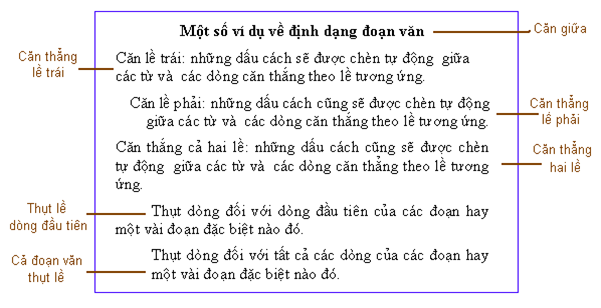 Các dạng căn lề đoạn văn bản
1. Khái niệm
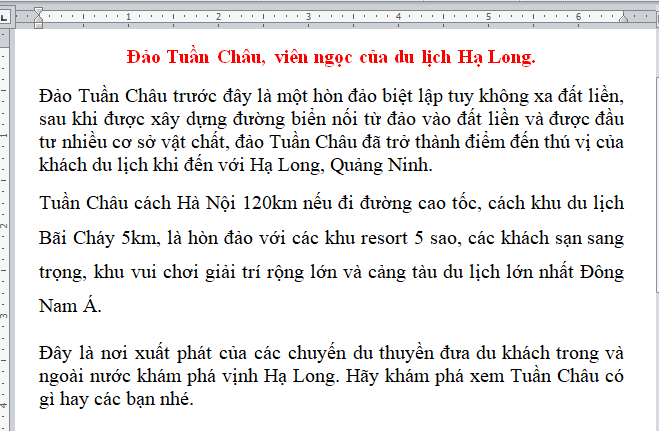 Khoảng cách đến đoạn trên
Khoảng cách giữa các dòng tăng lên
Khoảng cách đến đoạn dưới
Khoảng cách giữa các đoạn và các dòng trong đoạn văn bản
Ví dụ:
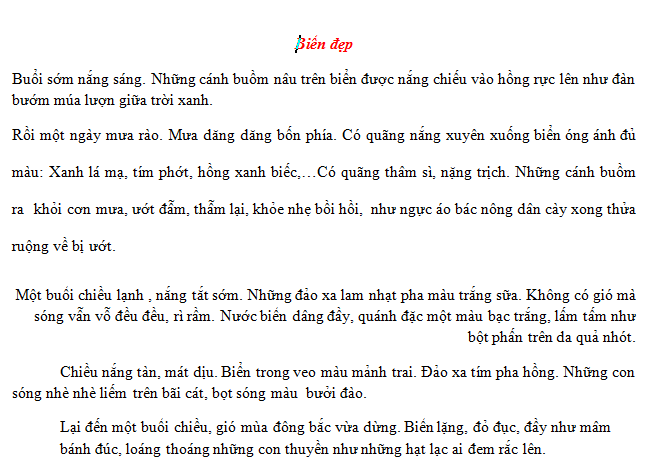 Căn giữa
Căn thẳng lề trái
Căn thẳng hai lề
Căn thẳng lề phải
Thụt lề dòng đầu tiên
Cả đoạn văn thụt lề
2. Sử dụng các lệnh để định dạng đoạn văn bản
Tăng/giảm khoảng cách thụt lề trái
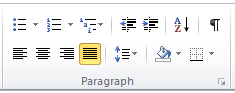 Căn thẳng lề trái
Tăng/giảm khoảng cách giữa các dòng trong đoạn văn
Căn thẳng lề phải
Căn thẳng hai lề
Căn giữa
2. Sử dụng các lệnh để định dạng đoạn văn bản
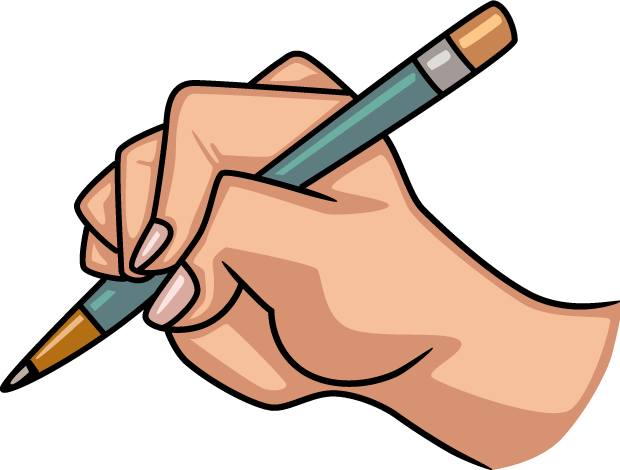 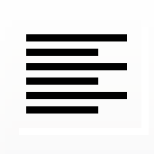 Căn thẳng lề trái (CTRL + L)
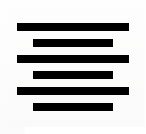 Căn giữa (CTRL+E)
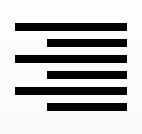 Căn thẳng lề phải (CTRL+R)
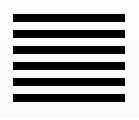 Căn thẳng hai lề (CTRL+J)
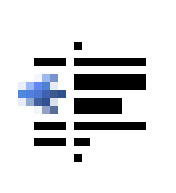 Tăng khoảng cách thụt lề trái
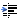 Giảm khoảng cách thụt lề trái
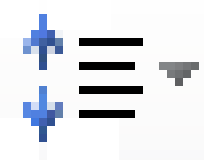 Giãn cách dòng trong đoạn văn
3. Định dạng đoạn văn bản bằng hộp thoại Paragraph
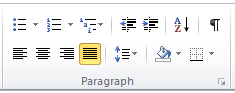 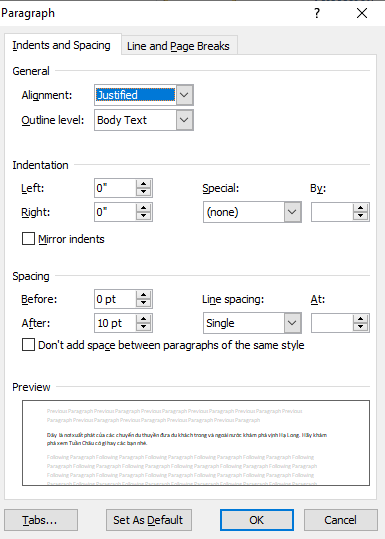 Các em tự tìm hiểu thêm phần này
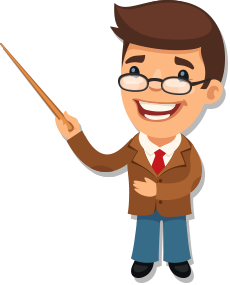 Hộp thoại Paragraph
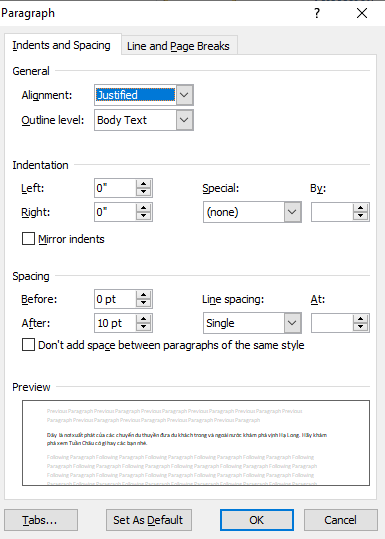 Căn lề
Thụt lề đầu dòng
Khoảng cách từ lề đến đoạn văn
Khoảng cách đến đoạn văn trên
Khoảng cách giữa các dòng trong đoạn văn
Khoảng đến đoạn văn dưới
DẶN DÒ
Kiểm tra trắc nghiệm Online 
Tin học 6
KT lấy điểm 15p tiết, ôn tập các bài 
13,14,15
KT 1 tiết, ôn tập các bài 
13,14,15,16,17